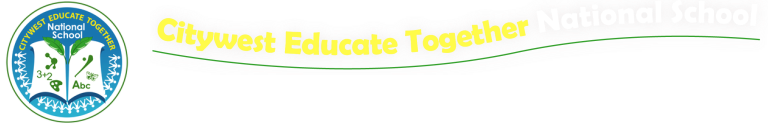 1st Class Information EveningTeacher: Orla Traynor
1st Class Routine
Routine: 	Literacy/Maths activities/Morning meeting on arrival
	Gaeilge
	Maths
	Yard + Snack
	English
	Learn Together
	Yard + Lunch
	Arts/P.E/S.E.S.E/S.P.H.E
	Story time
	Home time
Curriculum
Curriculum Areas:
English  				Irish 			Maths
S.E.S.E. 				S.P.H.E.  		P.E. 
Arts (Music, Drama, Visual Arts)			Learn Together

All curricular areas are covered on a weekly basis. 
English, Irish, Maths and Learn Together are taught daily.
Curriculum (continued)

- Spiral curriculum
- Active learning. Pupils involved in their own learning; pair work, group work, investigations, discovery
- Integrated approach: oral language, subjects link to each other
Expectations for your child
- Children are expected to behave appropriately in school, for their own safety. 
- Positive behaviour systems in place; focus is on good behaviours.
- Pupils created the class charter together.
Learning at Home
Pupils will have some learning at home work to do
- Spellings (write each night)
- Tables (write each night)
- Simple written work (e.g. Sentences, project work)
- Reading
*Test on Fridays of their spellings and tables*
How you can help…
- Talk to your child about what they are learning at school. Discussing their learning helps them to process it.
- Encourage your child to be independent; tidying up after themselves, tying their shoelaces, solving simple everyday problems
- Encourage your child to read as much as possible. Take them to the local library if possible. Check their understanding of the text by asking questions.
How you can help…
- Encourage simple reading and writing tasks at home e.g. write a story, note or shopping list, reading recipes, notes etc.

- Do simple maths e.g. counting, using money, helping to weigh in the kitchen
Things to remember!
- P.E will be on Mondays for this term. Pupils should wear appropriate clothes and footwear. 
- Spelling and tables tests will be on Fridays.

- Healthy lunches are important.
Thank you for coming!

**Don’t forget to check out our class blog on the school website!**